Unidad n°1: Las fuerzas en la tierra y en el espacio
Movimientos que se repiten
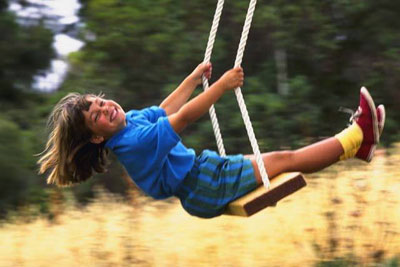 Movimiento de un columpio: vaivén
El vuelo de una abeja: zigzagueante
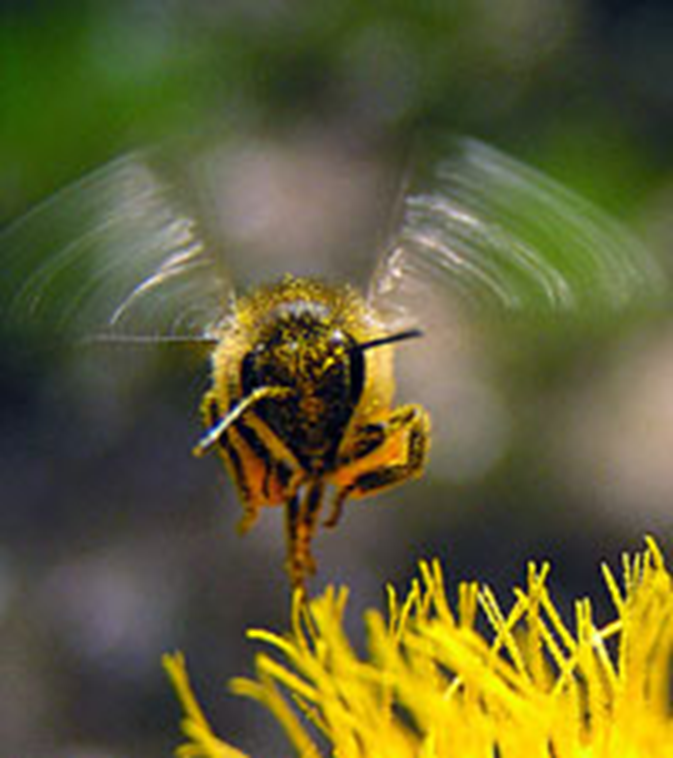 Son movimientos que se repiten una y otra vez, de la misma forma.
Movimientos cíclicos
Los movimientos periódicos pueden describirse mediante:

-    Amplitud
Período
Frecuencia
Es el movimiento de desplazamiento máximo que realiza el cuerpo, en relación a la posición en que se encontraba antes de moverse. Es decir lo máximo que se mueve desde donde se encontraba en equilibrio.
Se mide en metros.
Puede disminuir por la fuerza de roce.
La amplitud es la misma hacia ambos lados.
AMPLITUD
En los movimientos periódicos, es cuando el cuerpo comienza a moverse hasta cuando vuelve a llegar al mismo punto de inicio.
ciclo
Este término se utiliza para designar el intervalo de tiempo necesario para completar un ciclo repetitivo, o simplemente el espacio de tiempo que dura algo.
Es la duración de un ciclo  completo.
Se puede medir con cronómetro, ya que se utilizan unidades de tiempo (segundos, horas, días, años)
PERIODO
Es la cantidad de ciclos que se realizan durante 1 segundo, solo durante ese intervalo de tiempo.
Se expresa en una unidad de medida llamada Hertz (Hz) .
Para calcularla hay que contar cuantos ciclos ocurren.
FRECUENCIA
Ejemplo:
1                        1
frecuencia=                          =         	    = 0,5 Hz	
                          período                2 s
La frecuencia es 0,5 Hz, es decir realiza 0,5 ciclos en un segundo.
Calculo de la Frecuencia
1                            1
período (s) =                                   =         	     = 0,004 s 	
                          frecuencia (Hz)           250 Hz
Calculo del período
Todos los planetas del sistema solar tienen movimientos periódicos de traslación en torno al Sol, determinado por la fuerza de gravedad.
La Tierra realiza el movimiento de traslación, el cual es un movimiento periódico que dura 365 días y 6 horas aprox. Las cuales se suman y es el año bisiesto.
Movimientos periódicos en el espacio
La Tierra:  el movimiento de traslación y rotación, son periódicos.
La rotación, la tierra rota en torno  a su eje, el ciclo se repite cada 24 horas, lo que provoca el día y la noche.
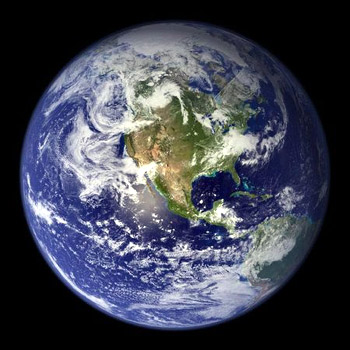 ejemplo
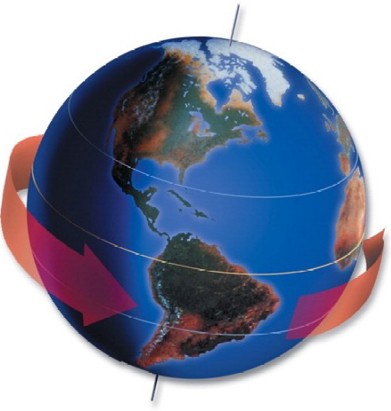 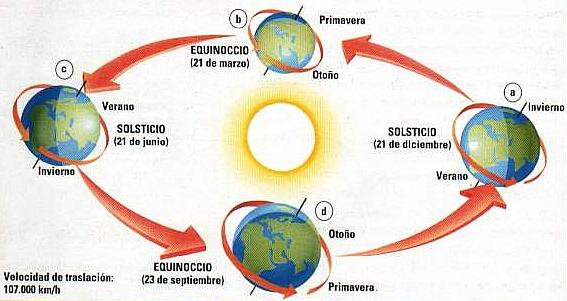 La Luna, tiene movimientos de rotación y traslación en torno a la Tierra, el período es de 28 días aprox.
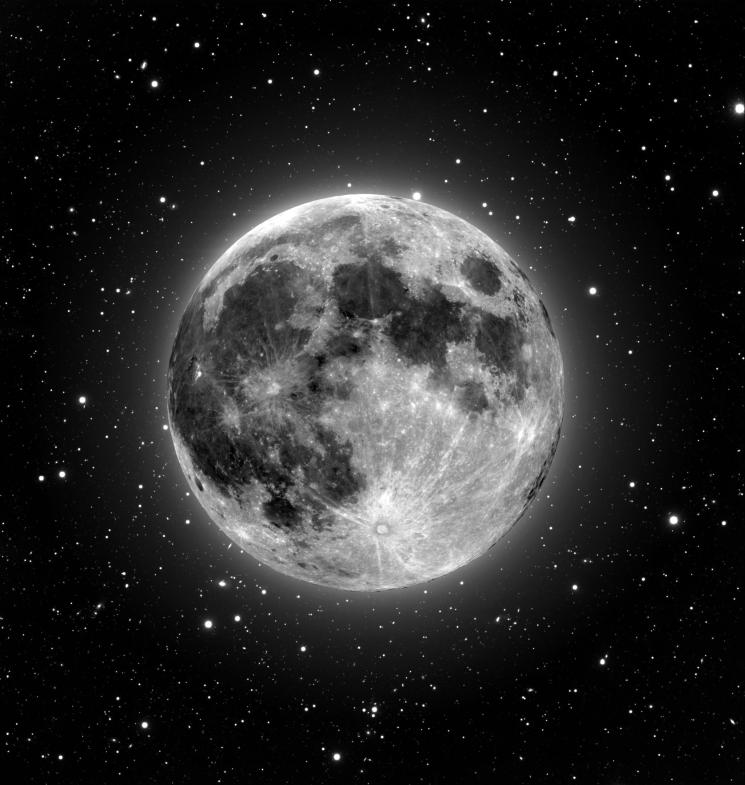 ejemplo
Satélites, se mueven orbitando alrededor de la Tierra en un período de 24 horas.
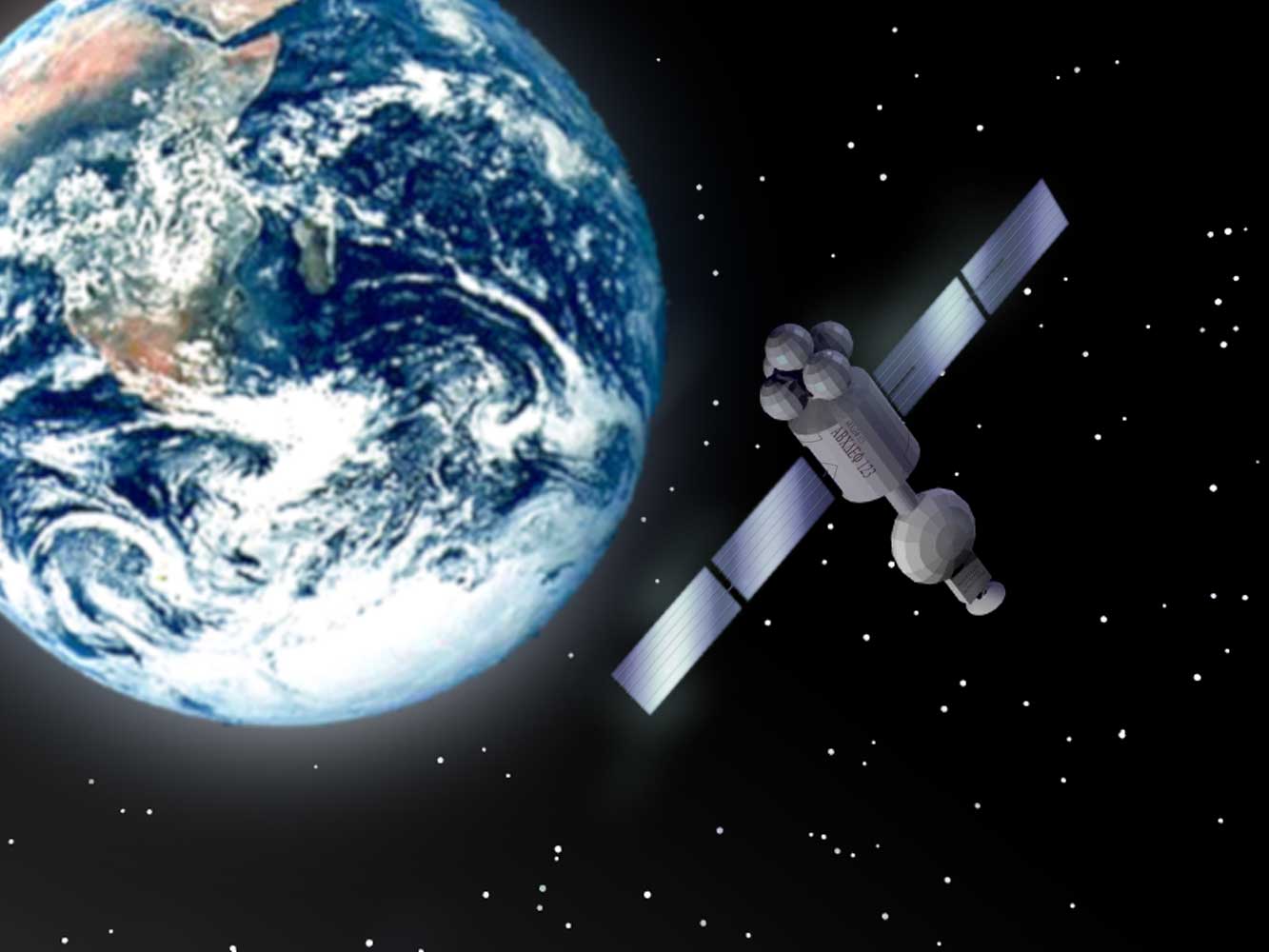 ejemplo
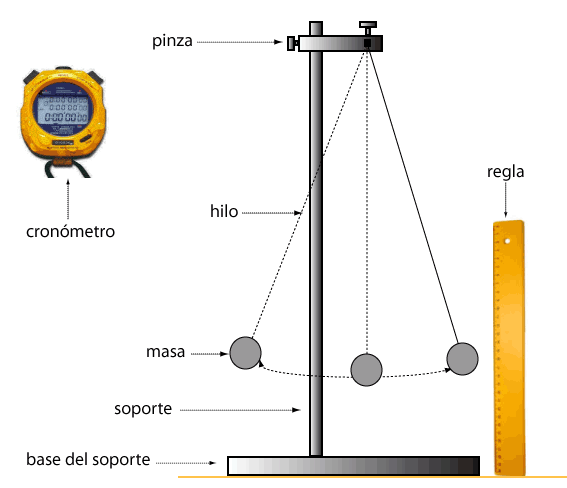 péndulo
www.mates-fskyqmk.net
Observa las siguientes imágenes
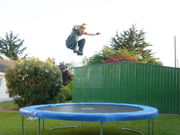 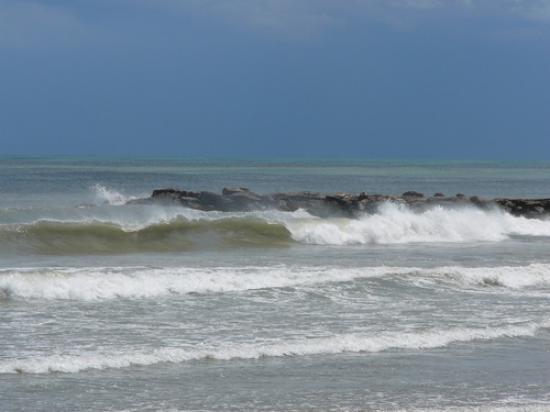 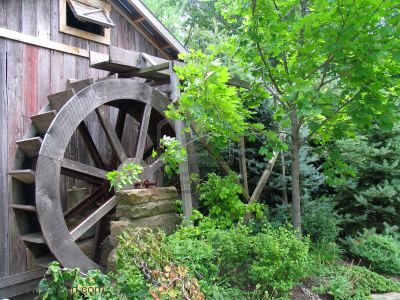 Responde las preguntas:
1.- Un atleta da una vuelta completa a una pista circular en 60 segundos. ¿Cuál es su frecuencia?

2.- Un timbre vibra con una frecuencia de 50 hertz. ¿Cuál es el período de cada osilación?

3.- Un motor trabaja realizando 3500 revoluciones (vueltas) en un minuto. ¿Cuál es su frecuencia expresada en hertz? ¿Cuál es su período, expresado en segundos?